CSCE 230, Fall 2013Constructing a Basic Arithmetic and Logic Unit (ALU)
Mehmet Can Vuran, Instructor
      University of Nebraska-Lincoln
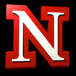 Acknowledgement: Schematics adapted from those provided by the authors 
Hennessey and Patterson.
Basic ALU
Common functions
AND
OR
NAND
NOR
Add
Sub
2
Basic ALU
Common functions
AND
OR
NAND
NOR
Add
Sub
3
Logical Operations (Bitwise)
A0
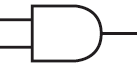 R0
B0
Symbol:
A1
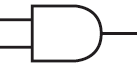 R1
B1
A
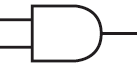 R
B
A2
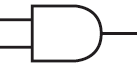 R2
B2
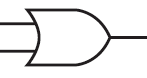 A
R
A3
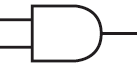 B
R3
B3
4
Binary Addition S=A+B
A:    1 0 0 1
B:    0 1 0 1
C:  0 0 0 1 0
      1 1 1 0
Basic Building Block:
Ai
Bi
C3
C2
C1
C4
S2
S0
S1
S3
Full
Adder
Ci+1
Ci
Truth Table:
A:		A3 A2 A1 A0
B:		B3 B2 B1 B0
C:
Si
C0
5
Adder (Ripple-Carry)
A0
A1
A2
A3
B0
B1
B2
B3
C3
C2
C1
C4
S2
S0
S1
S3
Full
Adder
Full
Adder
Full
Adder
Full
Adder
C1
C2
C3
C4
C0=0
S0
S1
S2
S3
A-B ?
A:		A3 A2 A1 A0
B:		B3 B2 B1 B0
C:
C0
6
Subtractor (A-B) in 2’s Comp.
A0
A1
A2
A3
B’0
B’1
B’2
B’3
Full
Adder
Full
Adder
Full
Adder
Full
Adder
C1
C2
C3
C4
C0=1
S0
S1
S2
S3
7
Adder (A+B)/ Subtractor (A-B)
Add/Sub
B0
B1
B2
B3
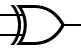 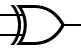 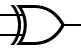 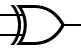 A0
A1
A2
A3
Full
Adder
Full
Adder
Full
Adder
Full
Adder
C1
C2
C3
C4
S0
S1
S2
S3
A
B
Any other way?
B-A ?
Basic
ALU
Function 
Select F:
	0: Add
	1: Sub
Symbol:
Carry C
S
8
ALU with More Functions
G
F,G
A
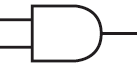 AND
00
B
A
ALU
R
OR
B
01
R
F
C
MUX
A
ADD/
SUB
Basic
ALU
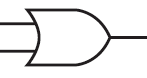 10
A
B
B
C
9
ALU with More Functions
G
F,G
A
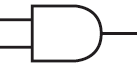 AND
00
B
A
ALU
R
OR
B
01
R
F
C
MUX
A
ADD/
SUB
Basic
ALU
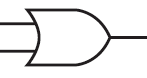 10
A
B
B
C
10
Flags
Carry (C): Already seen in the design of Adder/Subtractor
Overflow (V): Next slide
Sign (N): Just the sign bit
Zero (Z): Zero result
Exercise: Add logic to the ALU design to 
generate V, N and Z flags.
11
carry-in
carry-out
!=
Overflow
Overflow Detection in Add/Subtract
Use the rule: 
Carry-in to Sign-bit != Carry-out of Sign-bit
What is the truth table?
Exercise: Find the logic to implement overflow by other
rules discussed earlier.
12
Doing Logical Nor and Nand
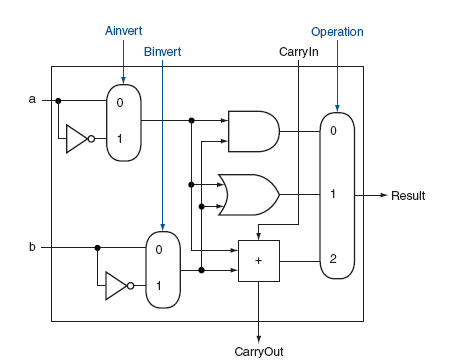 Both A and B can be inverted before arithmetic and logical operations.
If Ainvert = Binvert = 1 and Operation = 00, we do:
A’ and  B’ = A nor B
Similarly, Nand with Operation = 01.
Doing both A-B and B-A will require connecting Carryin via a mux.
Fig. B.5.9
13
Upcoming…
Quiz 3 – Chapter 3
Friday, Oct. 11th (15 min)
Midterm – Chapter 1, 2, 3
Wednesday, Oct. 23rd (50 min)
Quiz 4 – Chapter A
Monday, Oct. 28th (15 min)
Test 2 – Chapters A & 5
Monday, Nov. 4th (50 min)
14